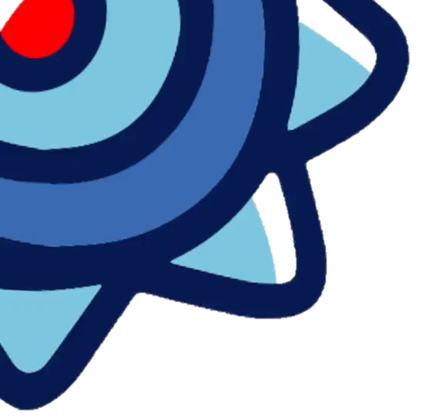 Prioridades anuales de inversión
4
Art. 238 del COOTAD
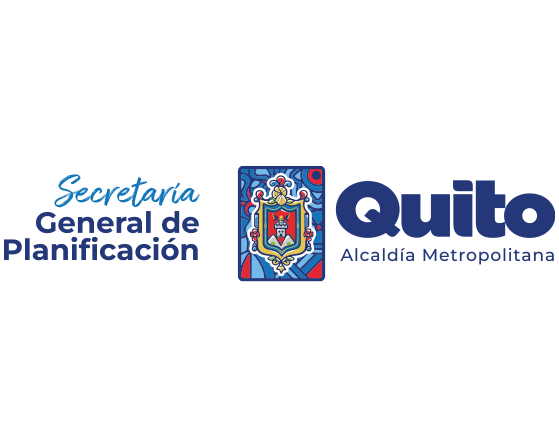 Prioridades de Inversión
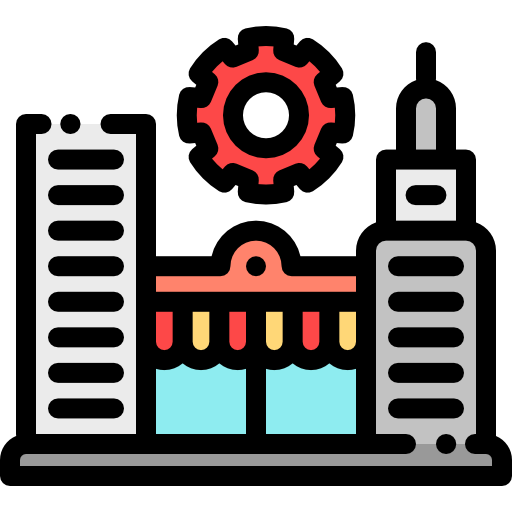 Prioridades de inversión1
Gastos 2025
$ 784.213.537
Infraestructura, espacio público y desarrollo social con priorización ciudadana
Fortalecimiento a parroquias rurales y comunas
Sistema de Participación Ciudadana
Atención a grupos vulnerables
Red Municipal de Salud
Desarrollo de actividades deportivas y recreativas 
Manejo de fauna urbana
Promoción y protección de derechos
Mejoramiento del modelo educativo municipal
Economía popular y solidaria y Sistema de Comercialización
Emprendimiento, empleo e innovación
Repotenciación de infraestructura de mercados
Sistema de transporte público
Seguridad ciudadana
Atención de emergencias
Reducción del riesgo de desastres
Movilidad segura y sostenible
Gestión integral de residuos sólidos
Gestión de riesgos
Vivienda de interés social y relocalización
Arte, cultura y patrimonio
28%
50%
22%
Fuente: Estimación de ingresos definitiva remitida por la Dirección Metropolitana Financiera.
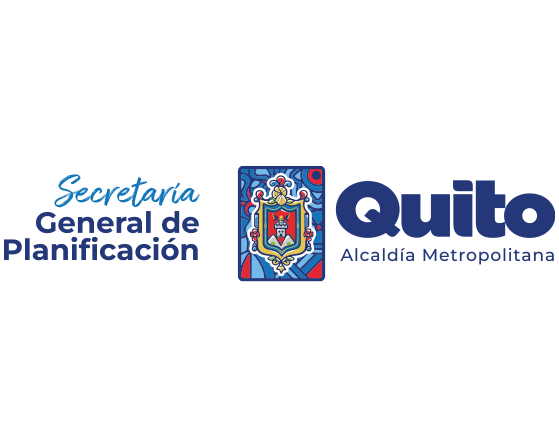 1Líneas de acción del Plan Metropolitano de Desarrollo y Ordenamiento Territorial – PMDOT vigente
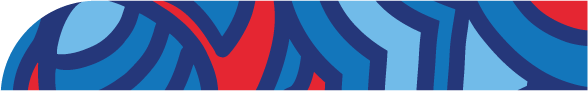 Resultados
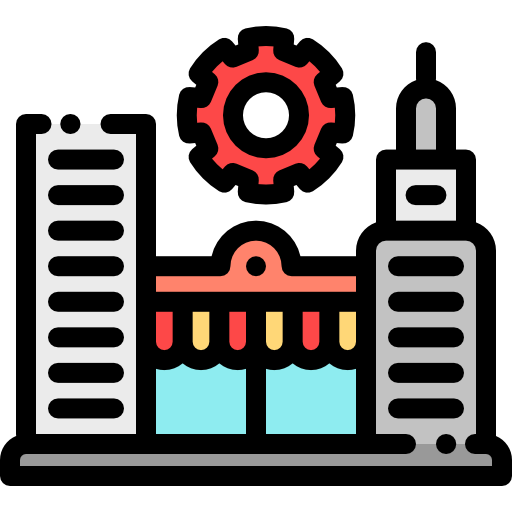 605
Representantes de las Unidades Básicas de Participación
5 de Agosto 
10 Administraciones Zonales
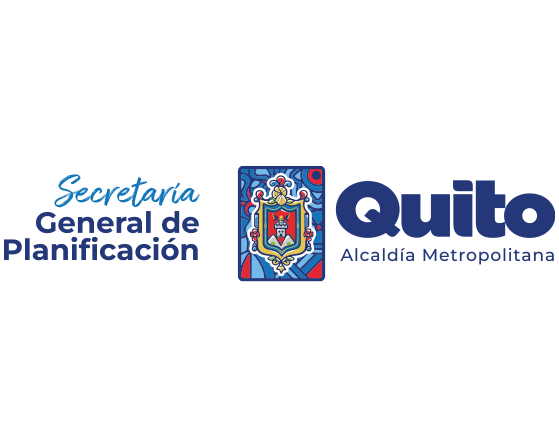 Líneas de acción
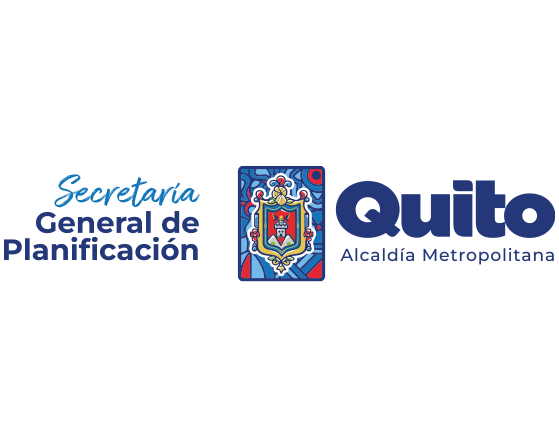 Líneas de acción
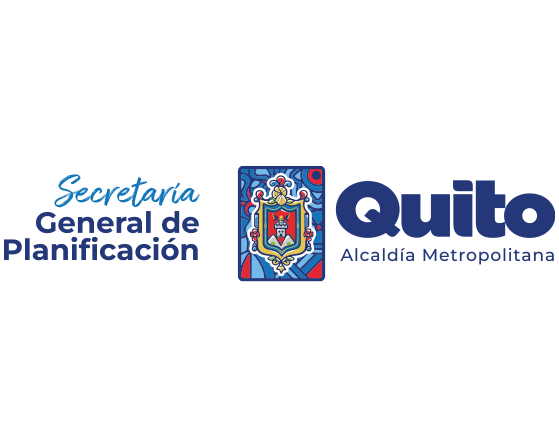